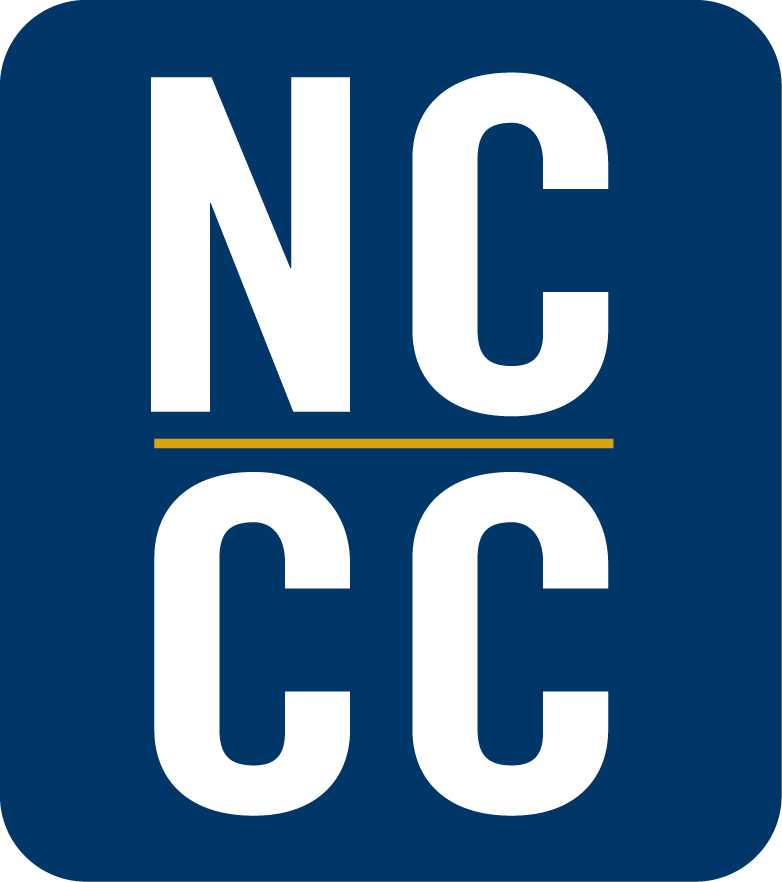 Online LearningTrends and Analysis
Fall Curriculum FTE by Instructional Method
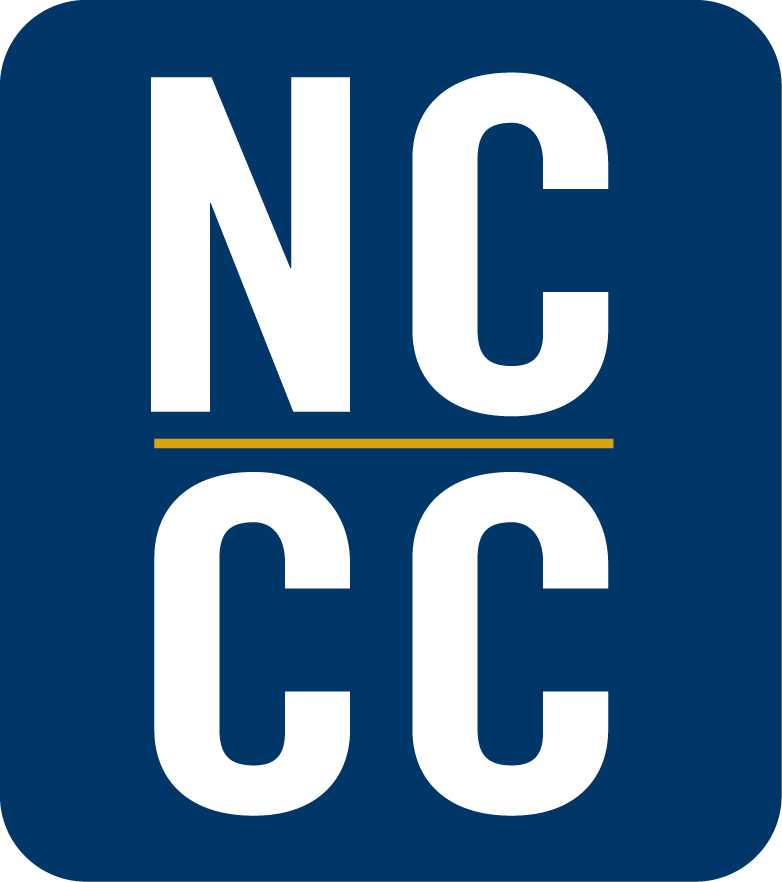 Online Enrollment of Fall 17 Curriculum Students
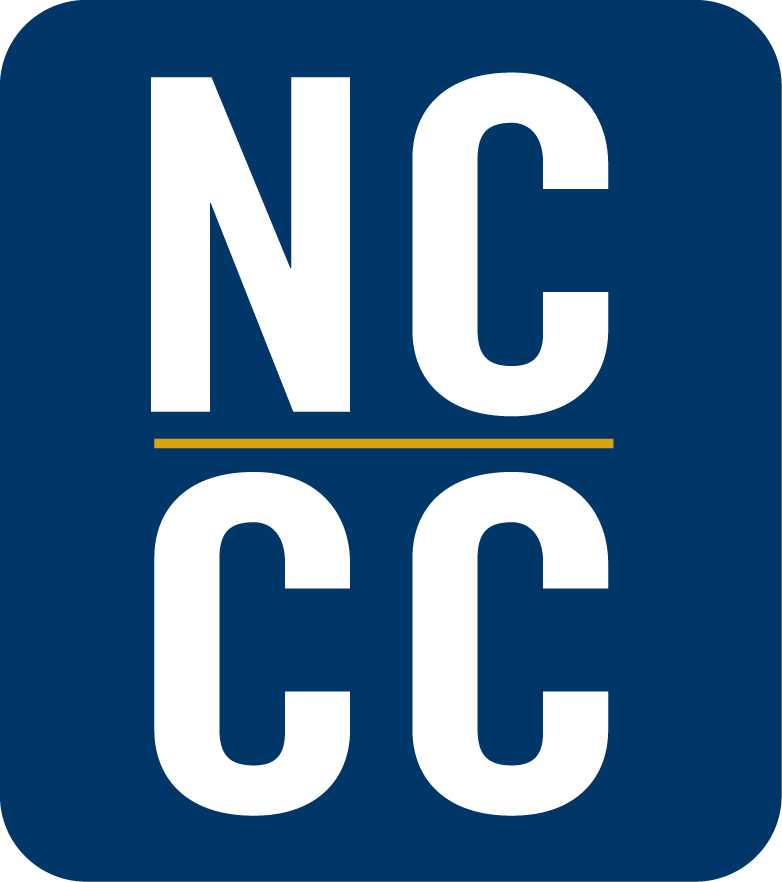 Credit Hour Enrollment of Fall 17 Curriculum Students
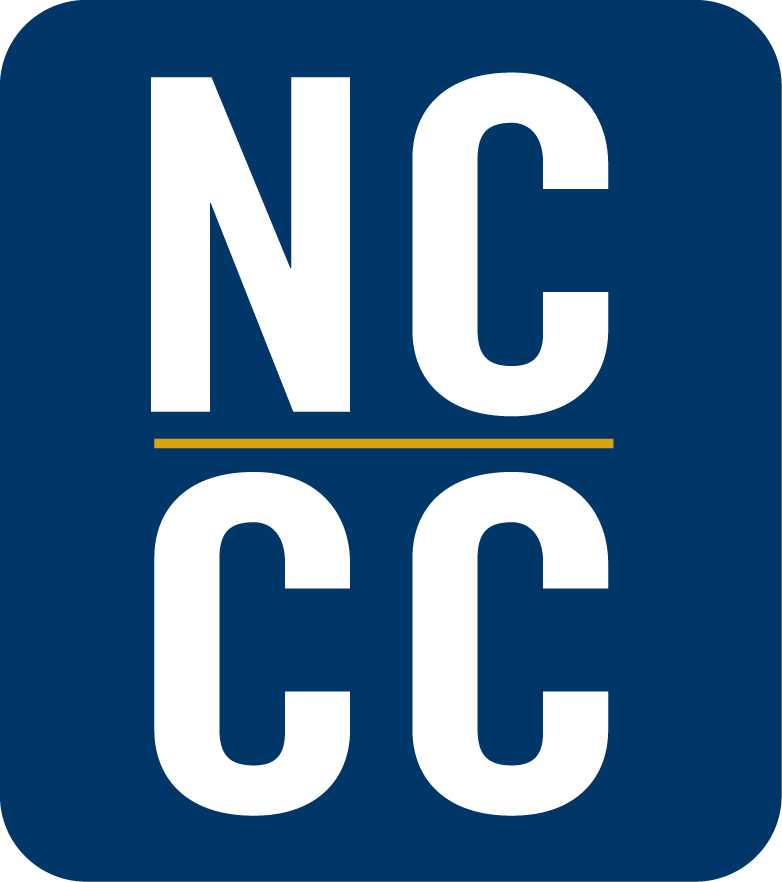 Credit Hour Enrollment of Fall 17 Curriculum Students
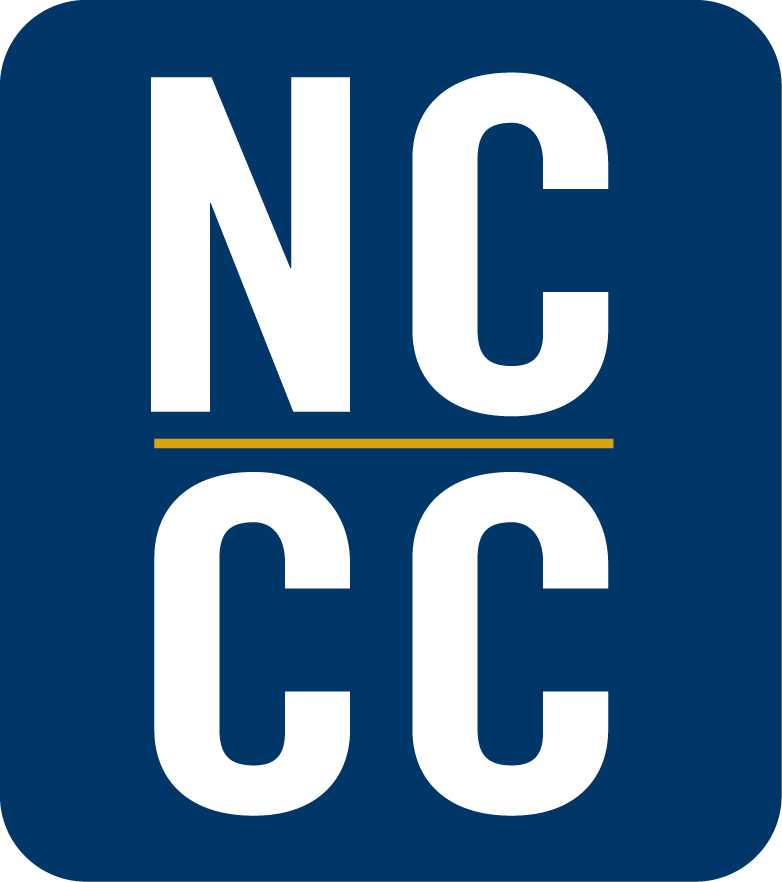 In Fall 2017, there were 2674 unique curriculum courses (i.e. ENG-111) taught in the North Carolina Community College System
1139 courses were offered in an online format
In Fall 2017, there were 2674 unique curriculum courses (i.e. ENG-111) taught in the North Carolina Community College System
43%
Online Fall 17 Curriculum FTE Share by Prefix
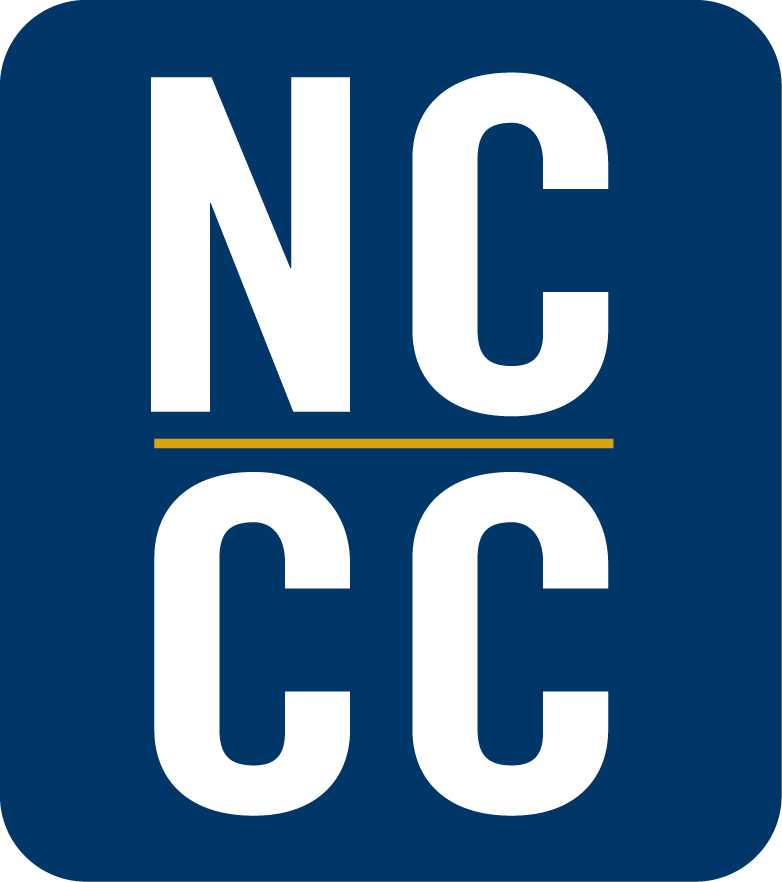 51 courses are offered online by all or a majority of community colleges
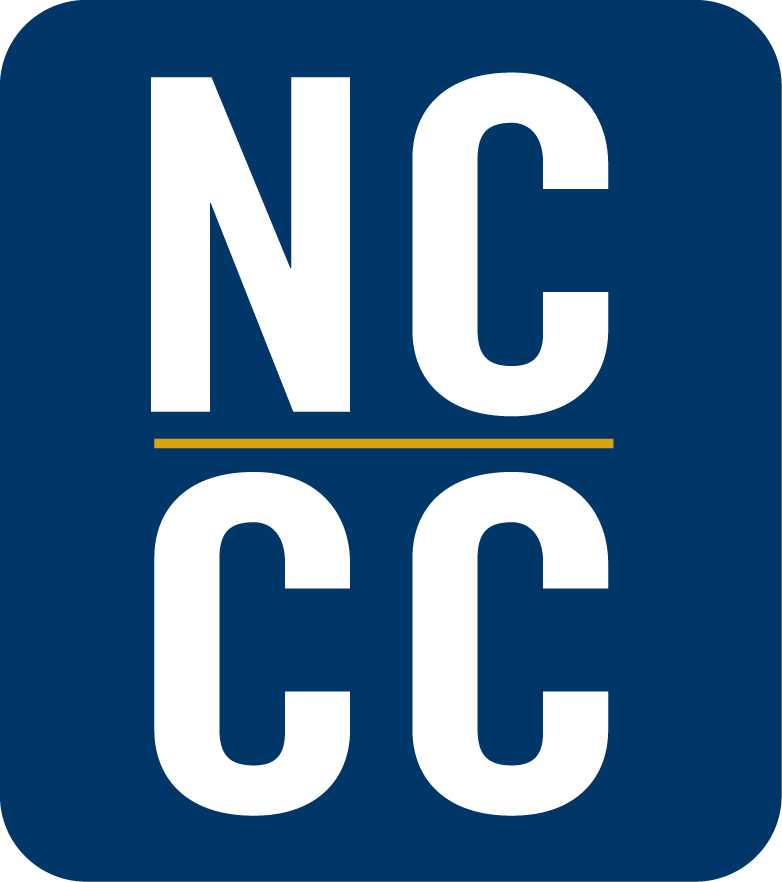 Fall 17 Grade Distribution by Instructional Method
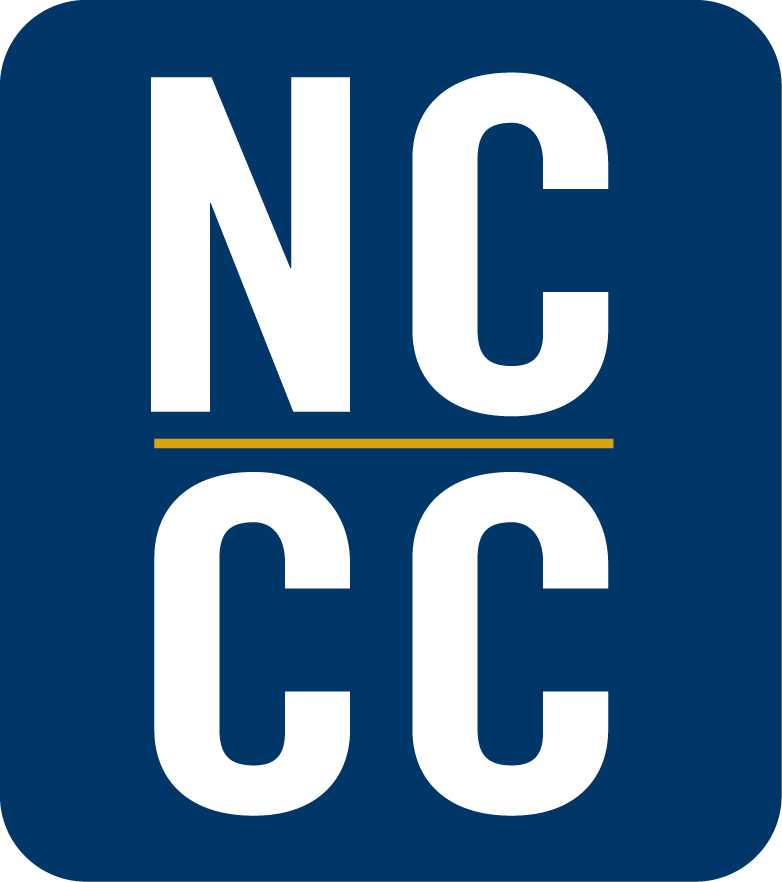 Questions
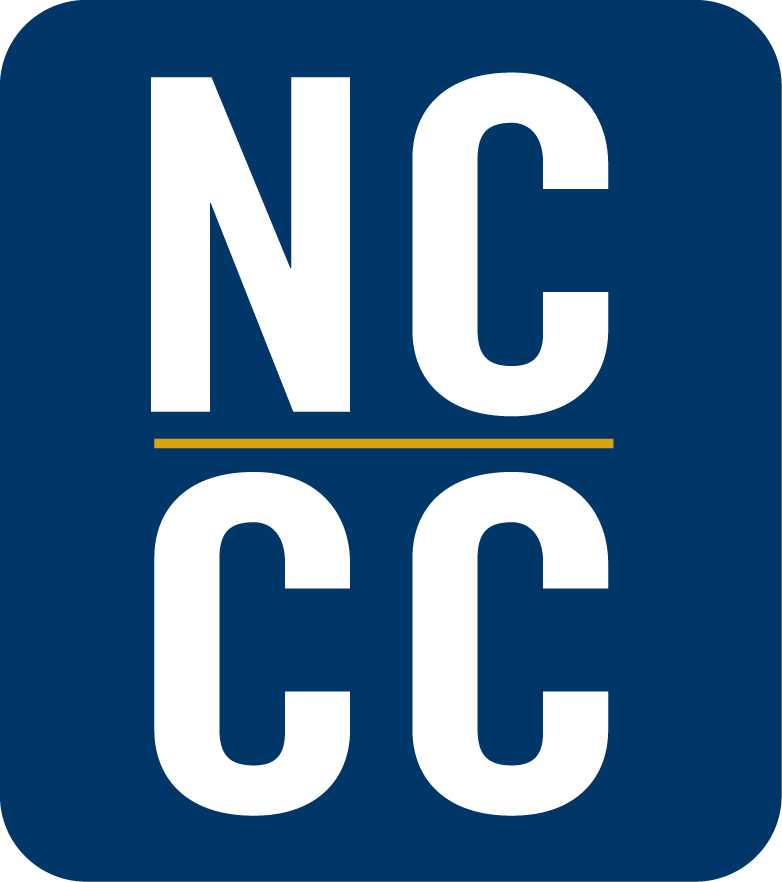